Artificial Intelligence & quantum technologies
Risks and ethical opportunities

IORDANIS KERENIDIS
Research Director CNRS
Head of QC WARE France
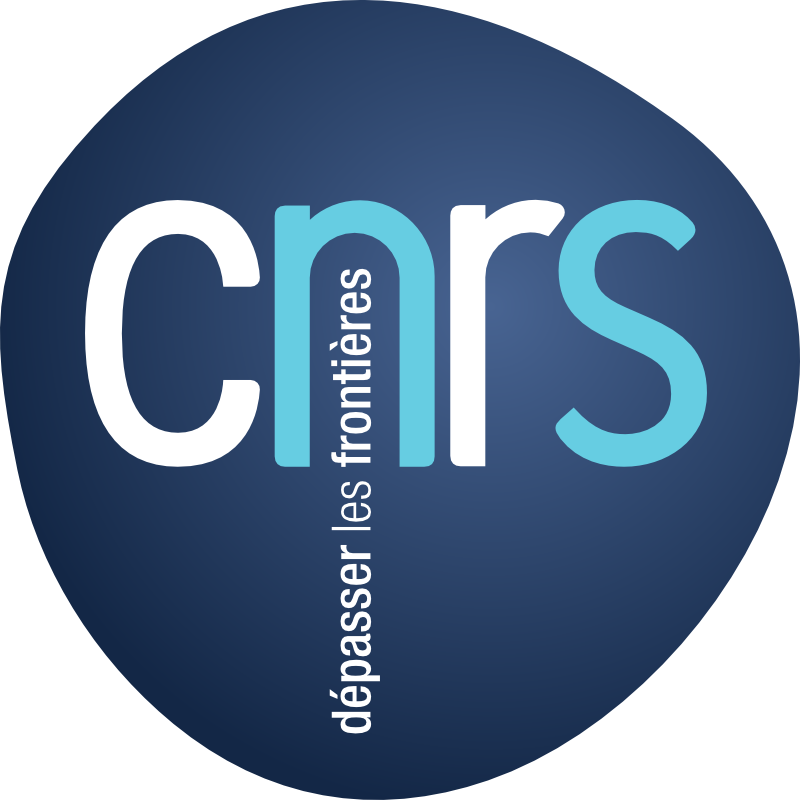 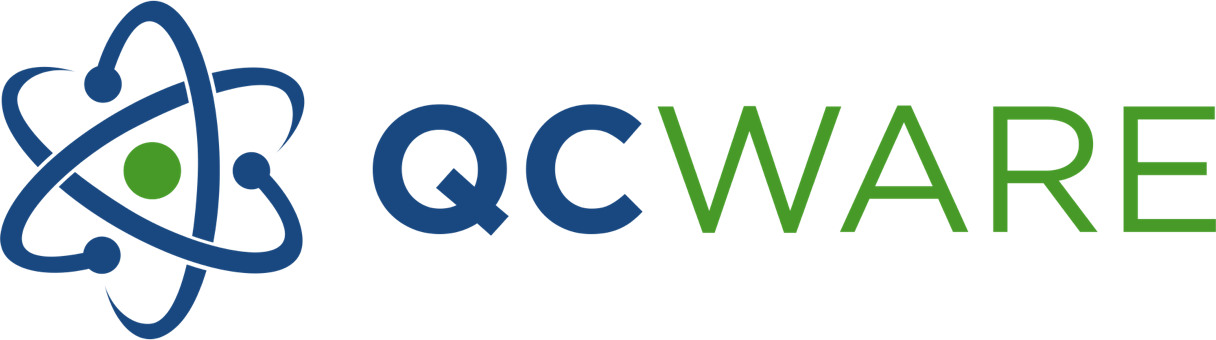 Artificial intelligence in healthcare
The use of complex algorithms and large sets of medical data in order to help performing a variety of medical tasks, e.g.
Medical Imaging analysis
Diagnostics 
Treatment protocols
AI Medical Assistance
Drug discovery/development
Robot-assisted surgery
Artificial intelligence in healthcare
The use of complex algorithms and large sets of medical data in order to help performing a variety of medical tasks, e.g.
Medical Imaging analysis
Diagnostics 
Treatment protocols
AI Medical Assistance
Drug discovery/development
Robot-assisted surgery
Artificial intelligence in healthcare
The use of complex algorithms and large sets of medical data in order to help performing a variety of medical tasks, e.g.
Medical Imaging analysis
Diagnostics 
Treatment protocols
AI Medical Assistance
Drug discovery/development
Robot-assisted surgery
Artificial intelligence: HOW does it work?
Artificial intelligence: HOW does it work?
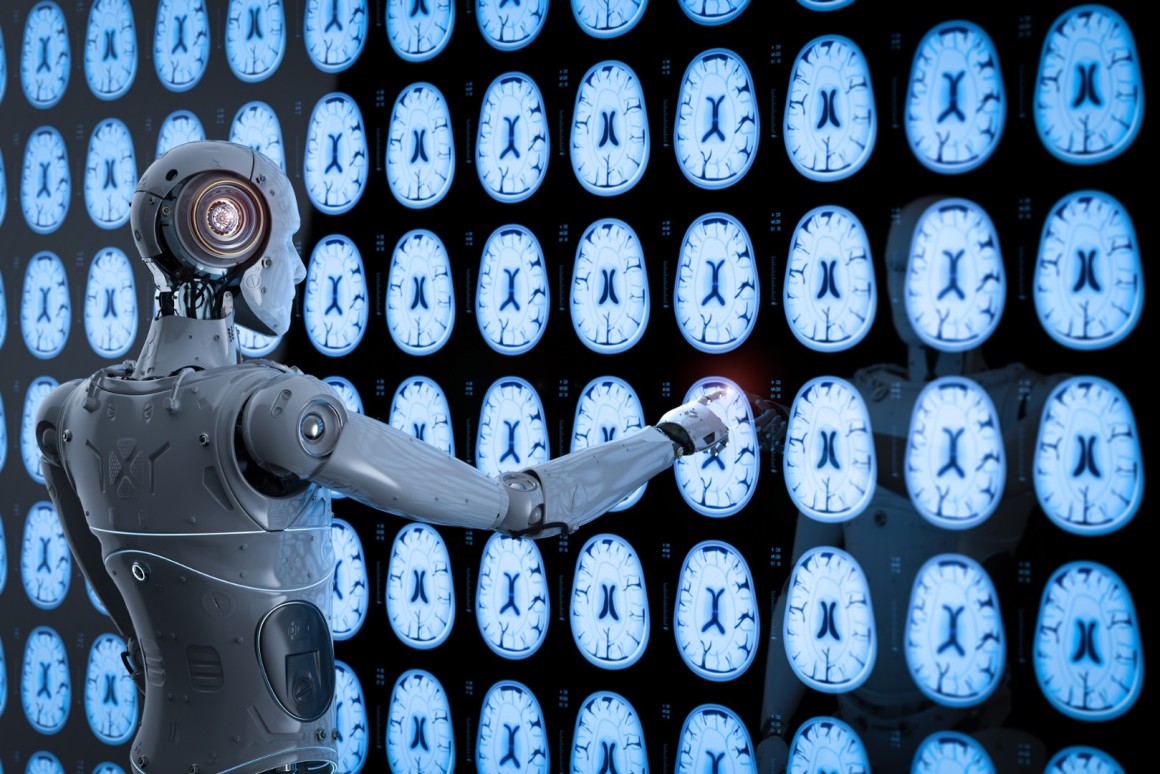 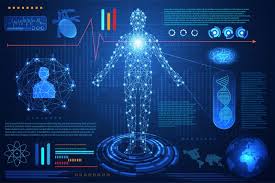 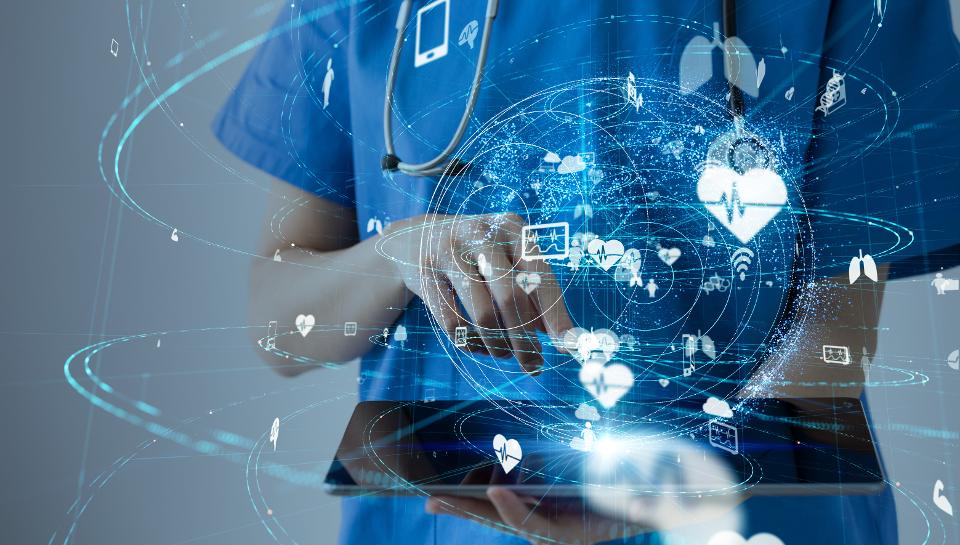 Artificial intelligence: HOW does it work?
REALLY
Artificial intelligence: HOW does it work?
REALLY
LABELLED DATA
Examples

Brain images labelled normal/tumour/stroke/hemmoraghea
Patient’s files with symptoms, tests, diagnosis
Patient’s files with treatment protocols and success rates
Clinical trials
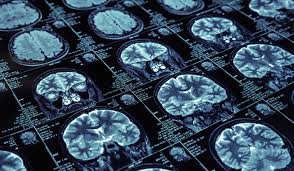 Artificial intelligence: HOW does it work?
REALLY
TRAINING
Artificial Neural Network: Neurons, connections
Initial Layer : image / Final layer: labels
Neuron : {activated, deactivated}
       Initially:   white pixel    black pixel
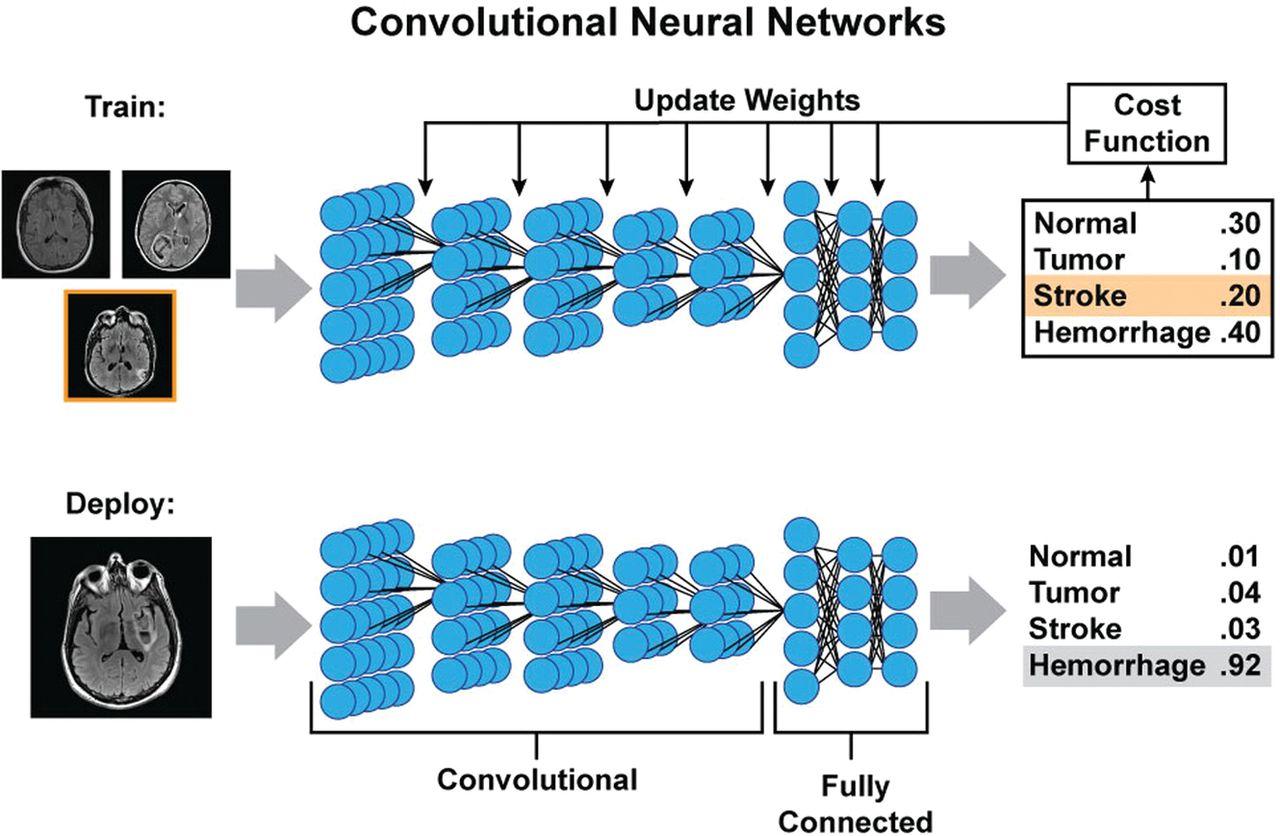 Artificial intelligence: HOW does it work?
REALLY
TRAINING
Artificial Neural Network: Neurons, connections
Initial Layer : image / Final layer: labels
Neuron : {activated, deactivated}
       Initially:   white pixel    black pixel
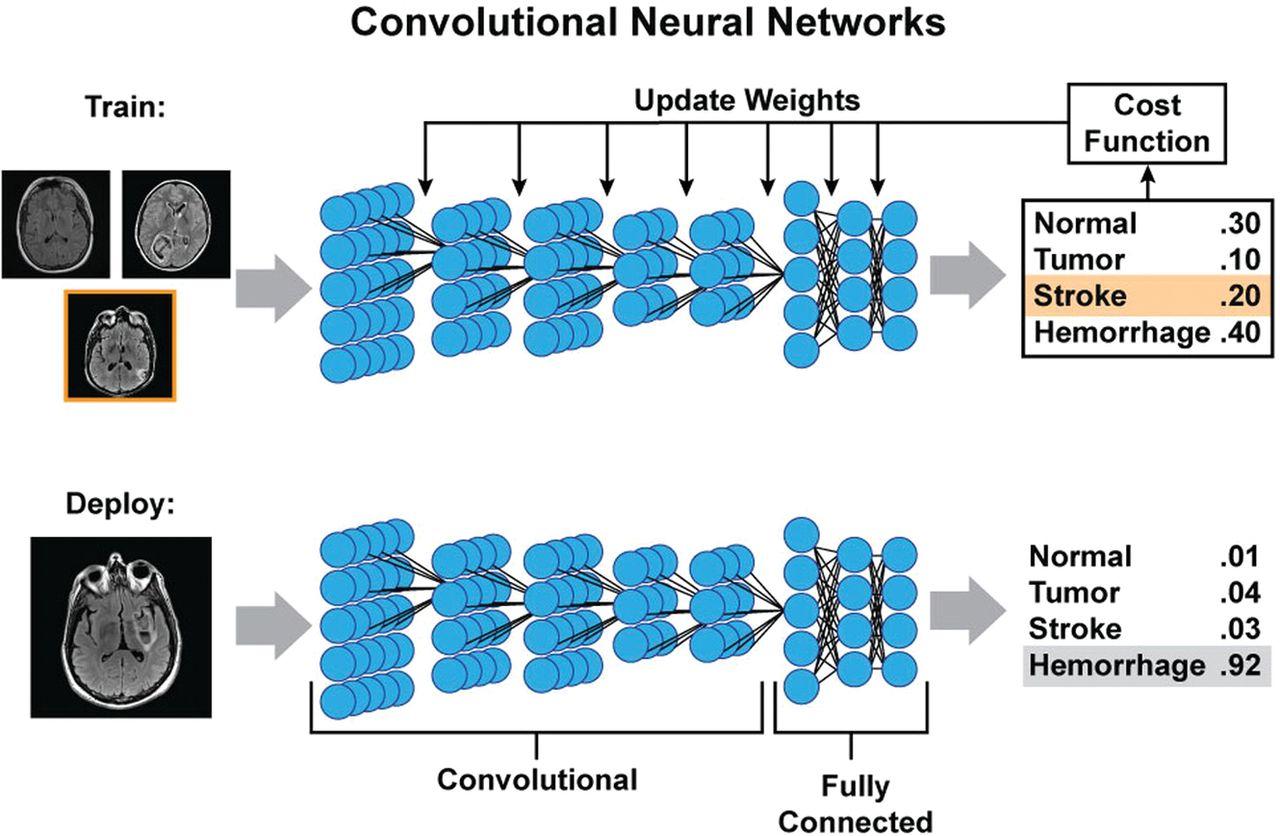 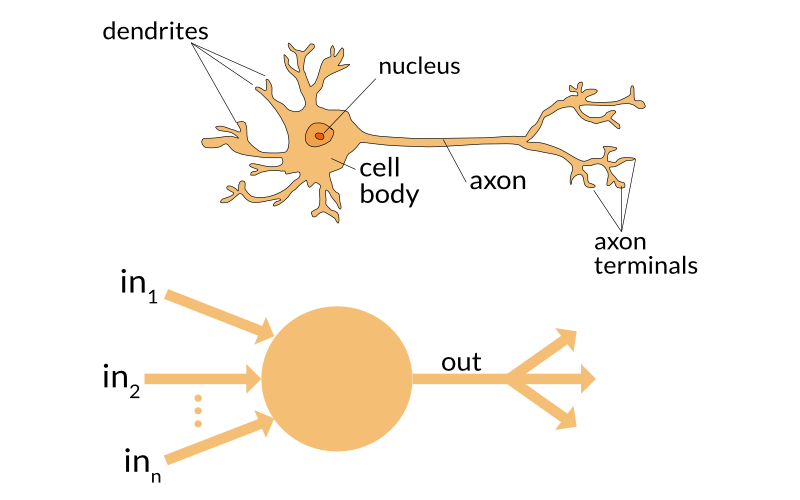 Neuron takes input signals and produces output signal according to some activation rule

Example Activation rule: “output the majority of the inputs”
Artificial intelligence: HOW does it work?
REALLY
TRAINING
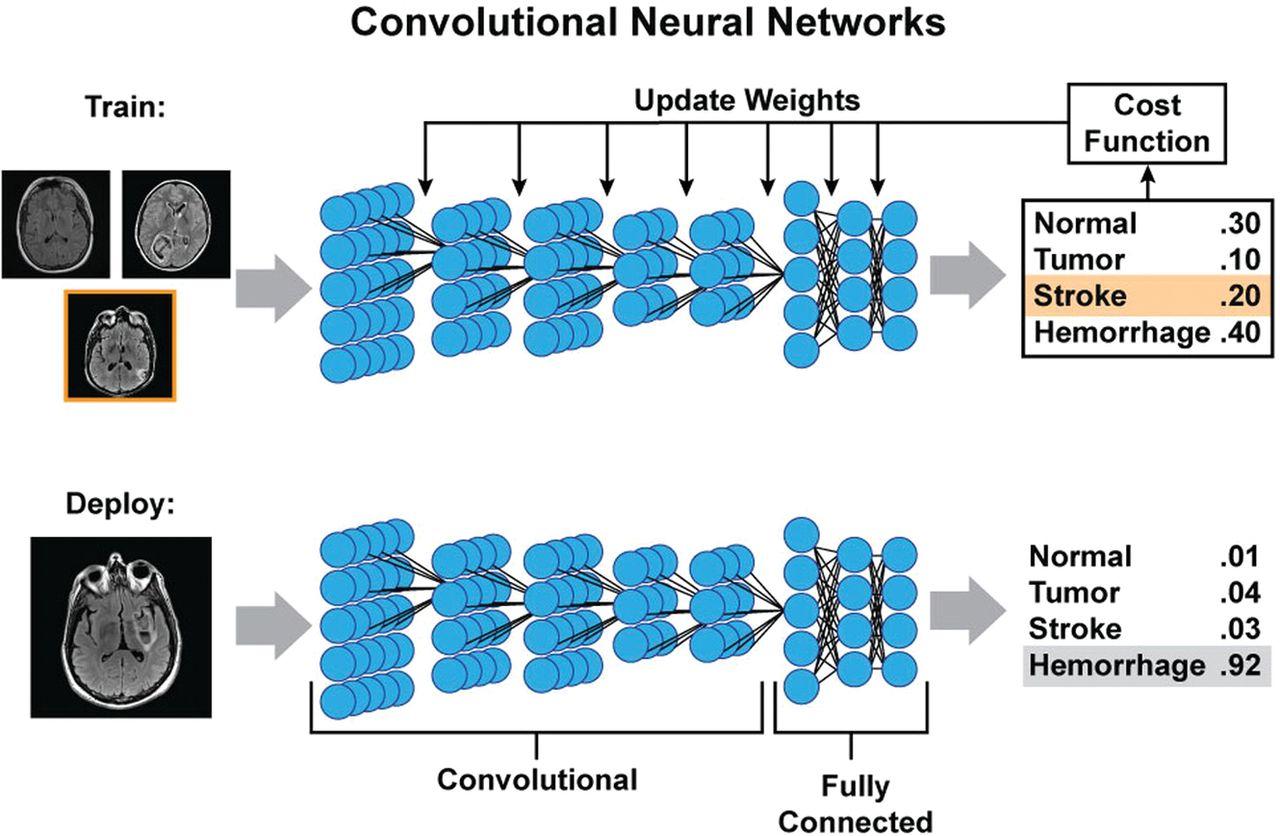 Training goal: 
   Find rules such that for the “tumor” images, 
   in the final layer only the neuron labelled           
   “Tumor” is activated, and so forth.
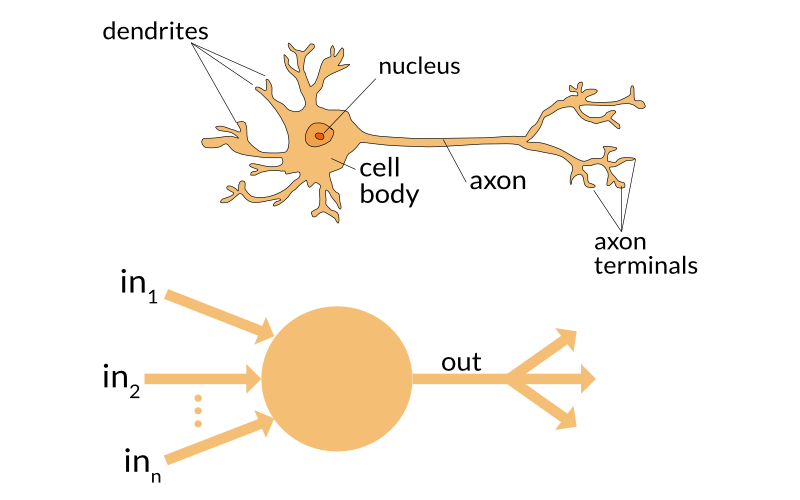 Artificial intelligence: HOW does it work?
REALLY
TRAINING
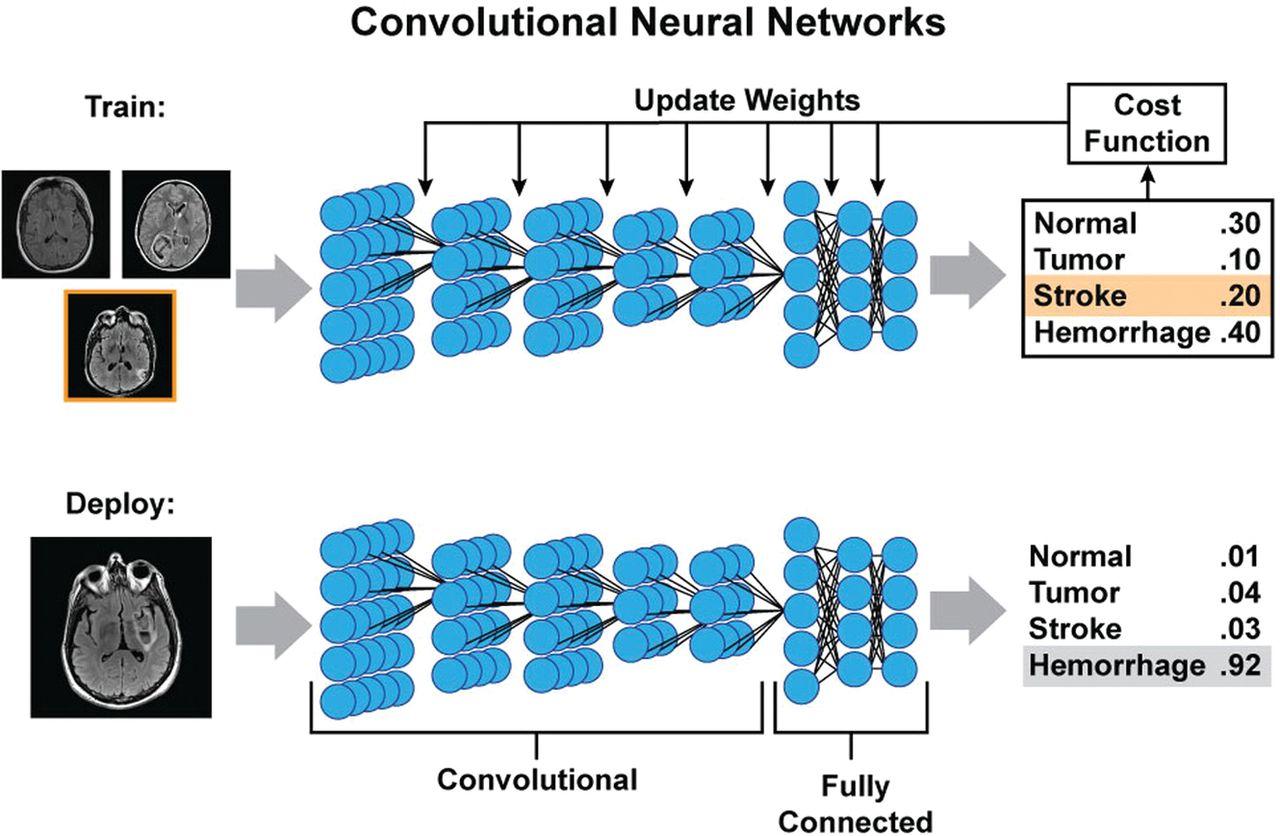 Training goal: 
   Find rules such that for the “tumor” images, 
   in the final layer only the neuron labelled           
   “Tumor” is activated, and so forth.
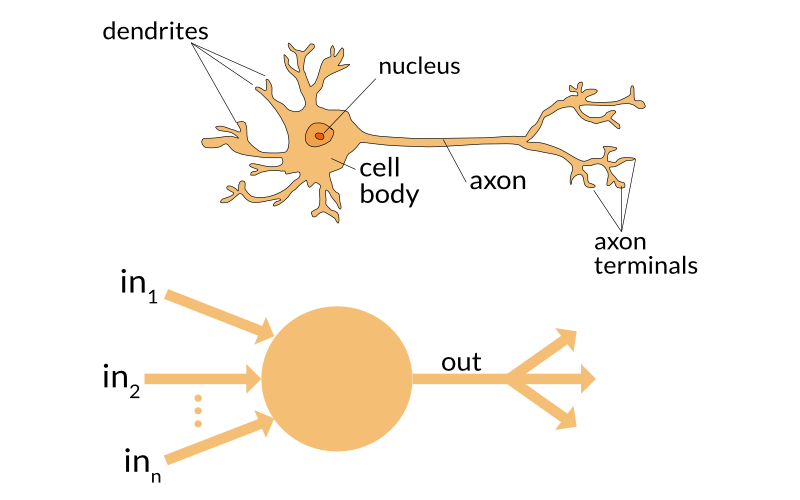 Training method: 
   Start with some rules
   Check if results are OK (rewards/penalties)
   If not, update the rules
   Try until results are satisfactory
Artificial intelligence: HOW does it work?
REALLY
LABELLED DATA		     	         TRAINING
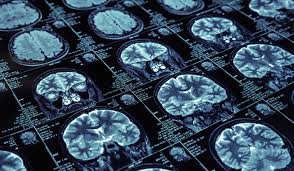 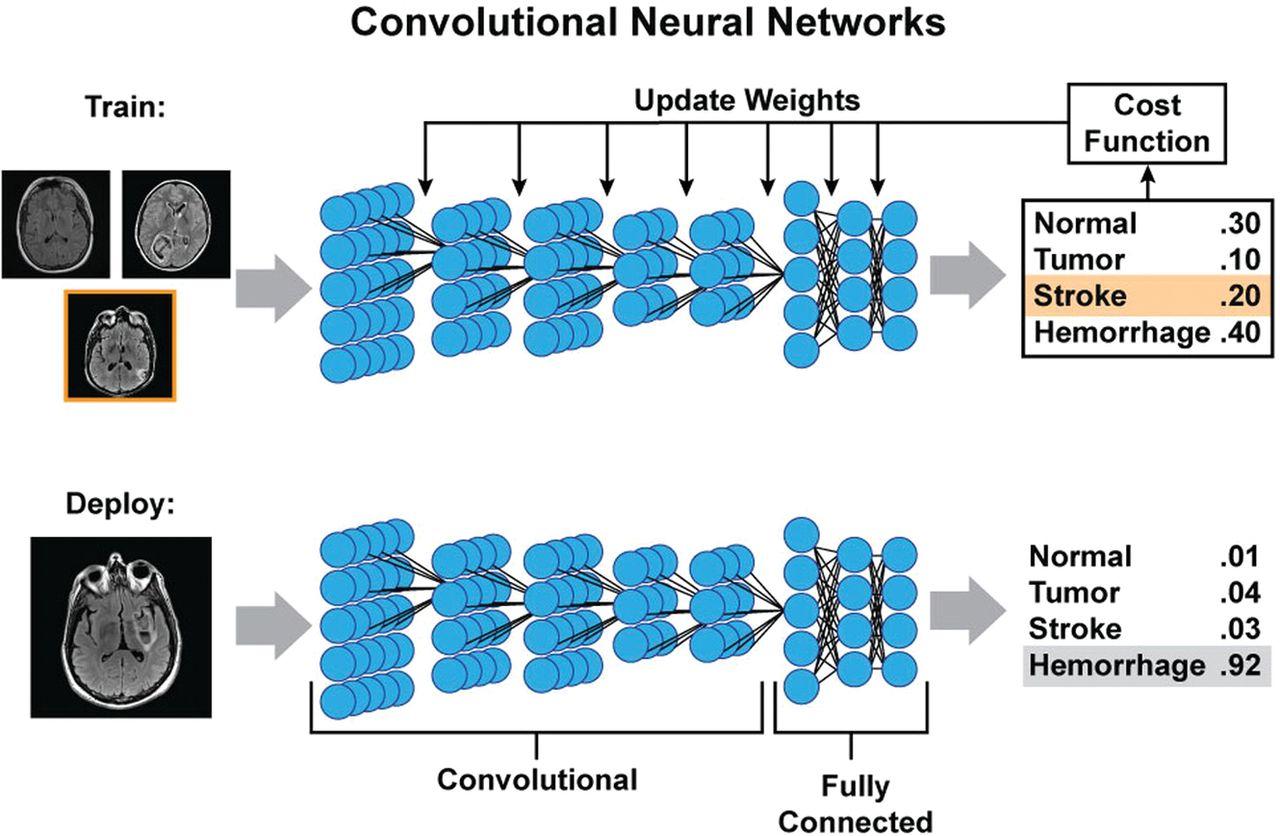 Artificial intelligence: HOW does it work?
REALLY
LABELLED DATA		     	         TRAINING		   	 DIAGNOSIS
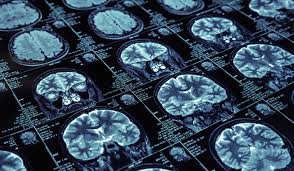 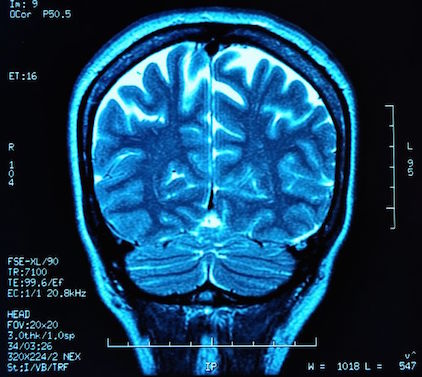 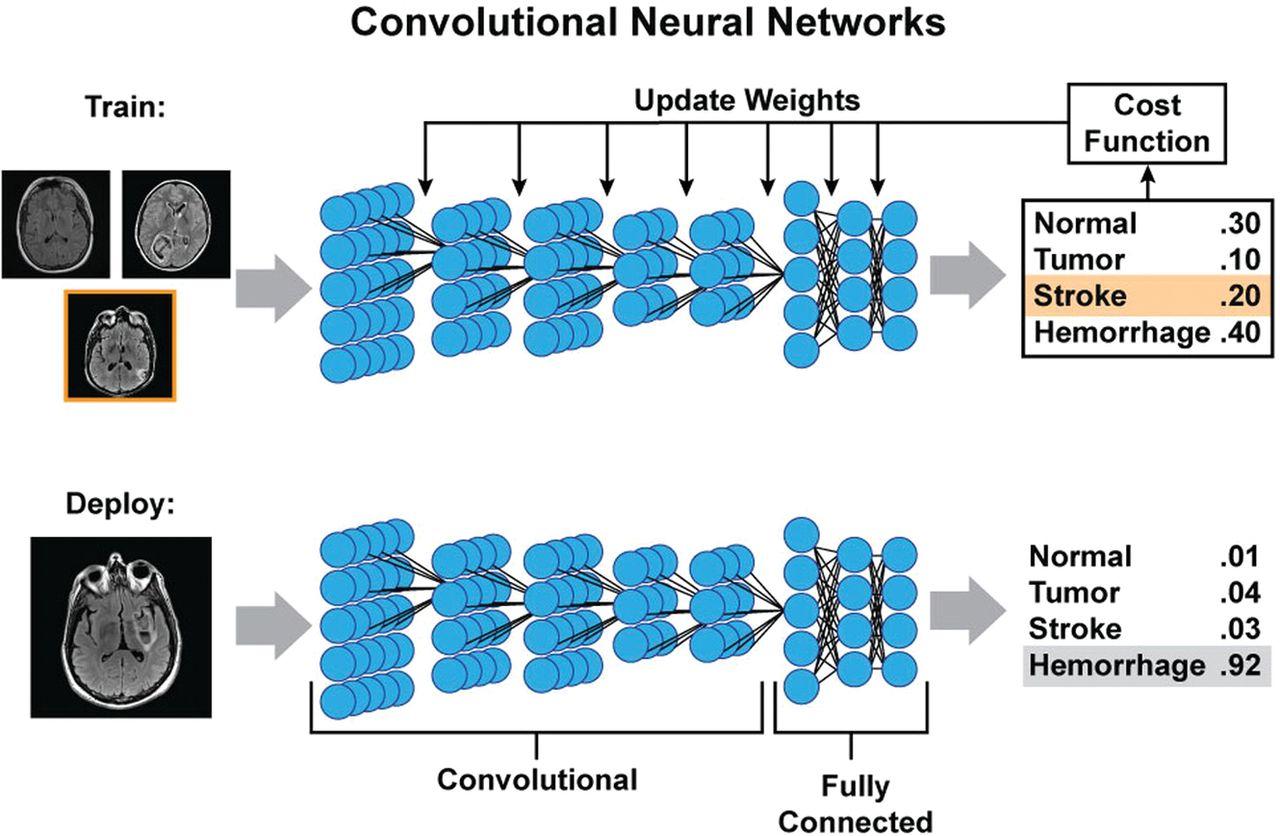 Artificial intelligence: how does it work?
SUPERVISED LEARNING (learning from labelled data) 
Medical Imaging Analysis  [data: labelled images]
Diagnostics [data: patient’s file, symptoms, test results, diagnosis]
Treatment protocols [data: patients’ files, treatment protocols, success rate]
AI Medical Assistance [data: Natural Language Processing]
Artificial intelligence: BIASES
Artificial intelligence: BIASES
LABELLED DATA
Artificial intelligence: BIASES
LABELLED DATA
doctors
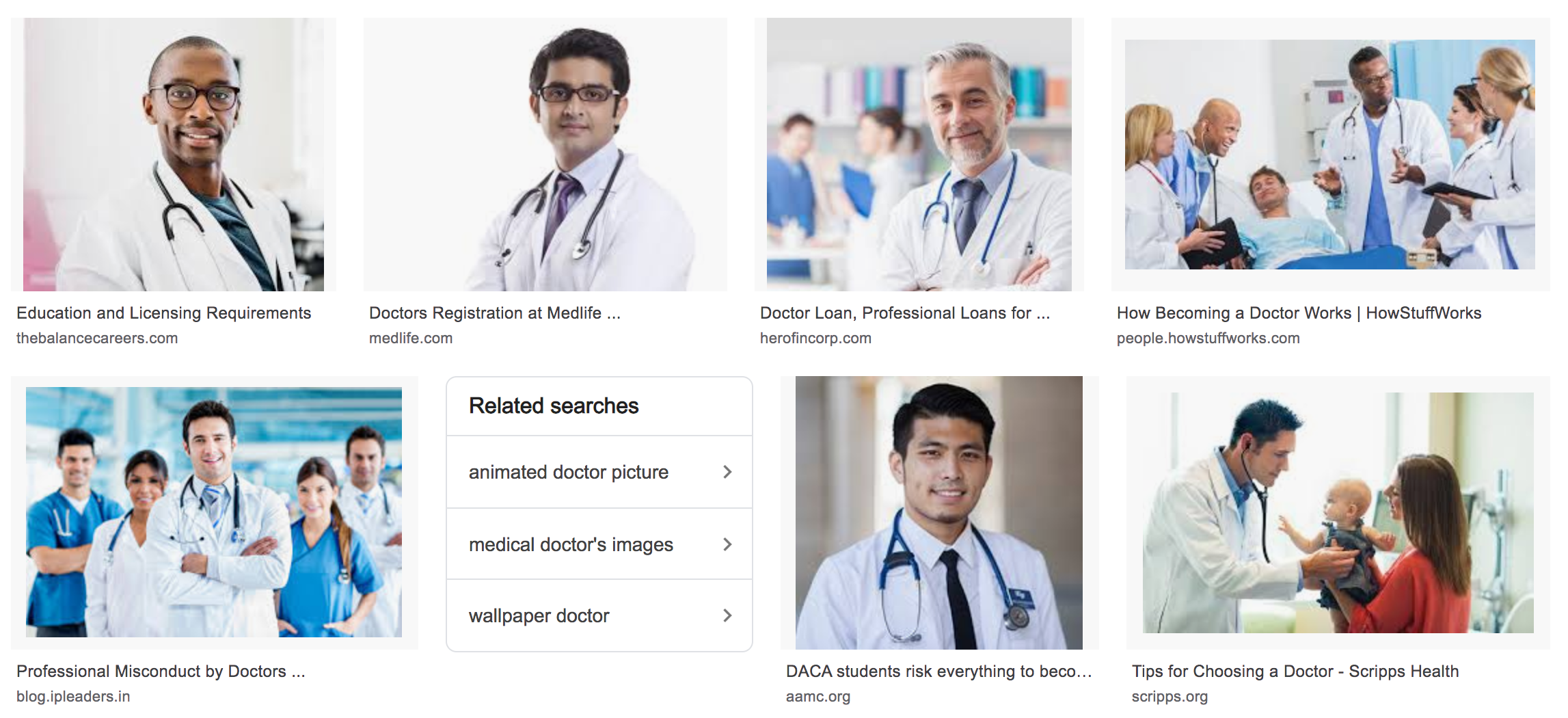 Artificial intelligence: BIASES
LABELLED DATA
nurses
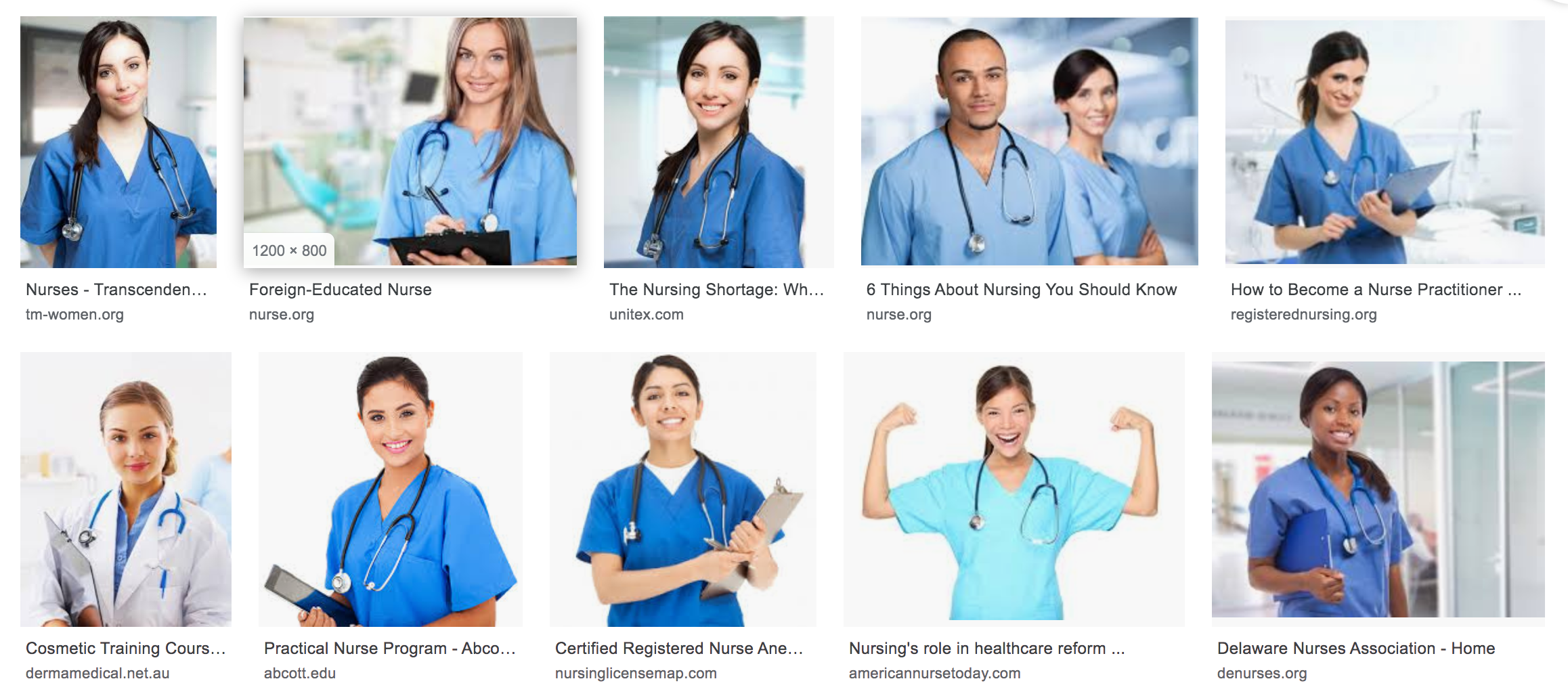 Artificial intelligence: BIASES
LABELLED DATA
Unfortunately, the medical datasets openly available for use by AI researchers are notoriously biased, especially in the US. It’s not a secret: Health-care data is extremely male and extremely white, and that has real-world impacts. A 2014 study that tracked cancer mortality over 20 years pointed to a lack of diverse research subjects as a key reason why black Americans are significantly more likely to die from cancer than white Americans.

Lack of reduction in racial disparities in cancer‐specific mortality over a 20‐year period, 
A. Aizer et al.
Artificial intelligence: BIASES
LABELLED DATA
Unfortunately, the medical datasets openly available for use by AI researchers are notoriously biased, especially in the US. It’s not a secret: Health-care data is extremely male and extremely white, and that has real-world impacts. A 2014 study that tracked cancer mortality over 20 years pointed to a lack of diverse research subjects as a key reason why black Americans are significantly more likely to die from cancer than white Americans.

Lack of reduction in racial disparities in cancer‐specific mortality over a 20‐year period, 
A. Aizer et al.
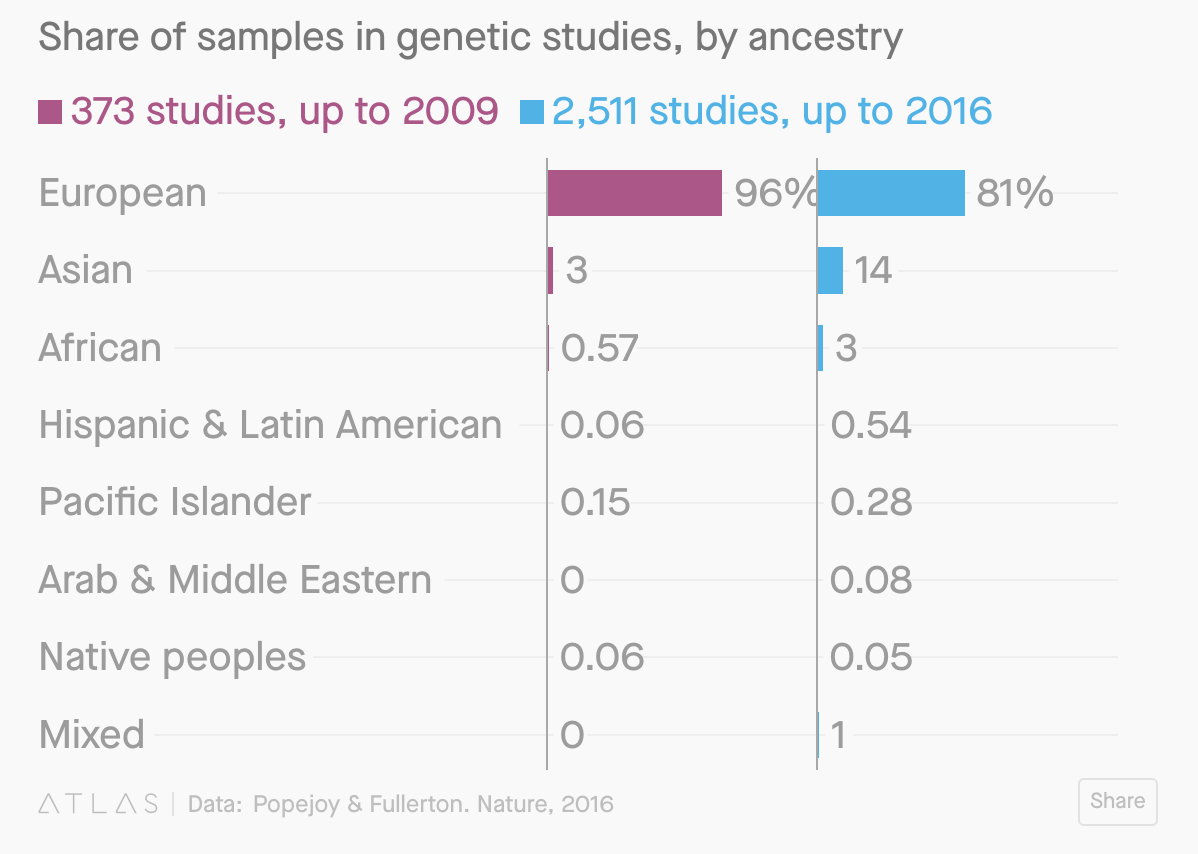 Artificial intelligence: BIASES
LABELLED DATA
We need good data

If data is biased, incomplete, not diverse, then the training will reflect this bias
Artificial intelligence: BIASES
TRAINING (update rules through rewards/penalties)
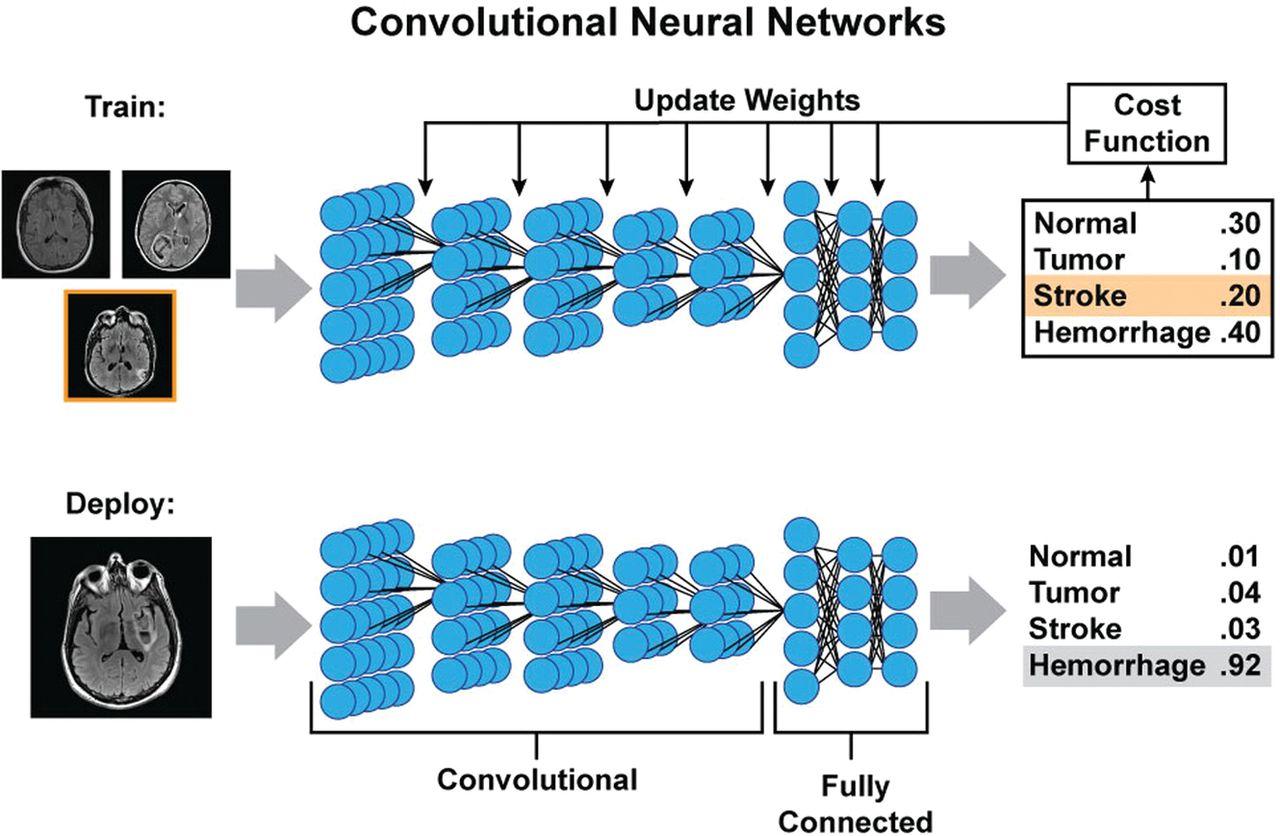 Artificial intelligence: BIASES
TRAINING (update rules through rewards/penalties)
				What is the penalty when a tumor is labelled normal?
					- High penalty implies good diagnosis but more false positives
					- Small penalty implies worse diagnosis but less expenses
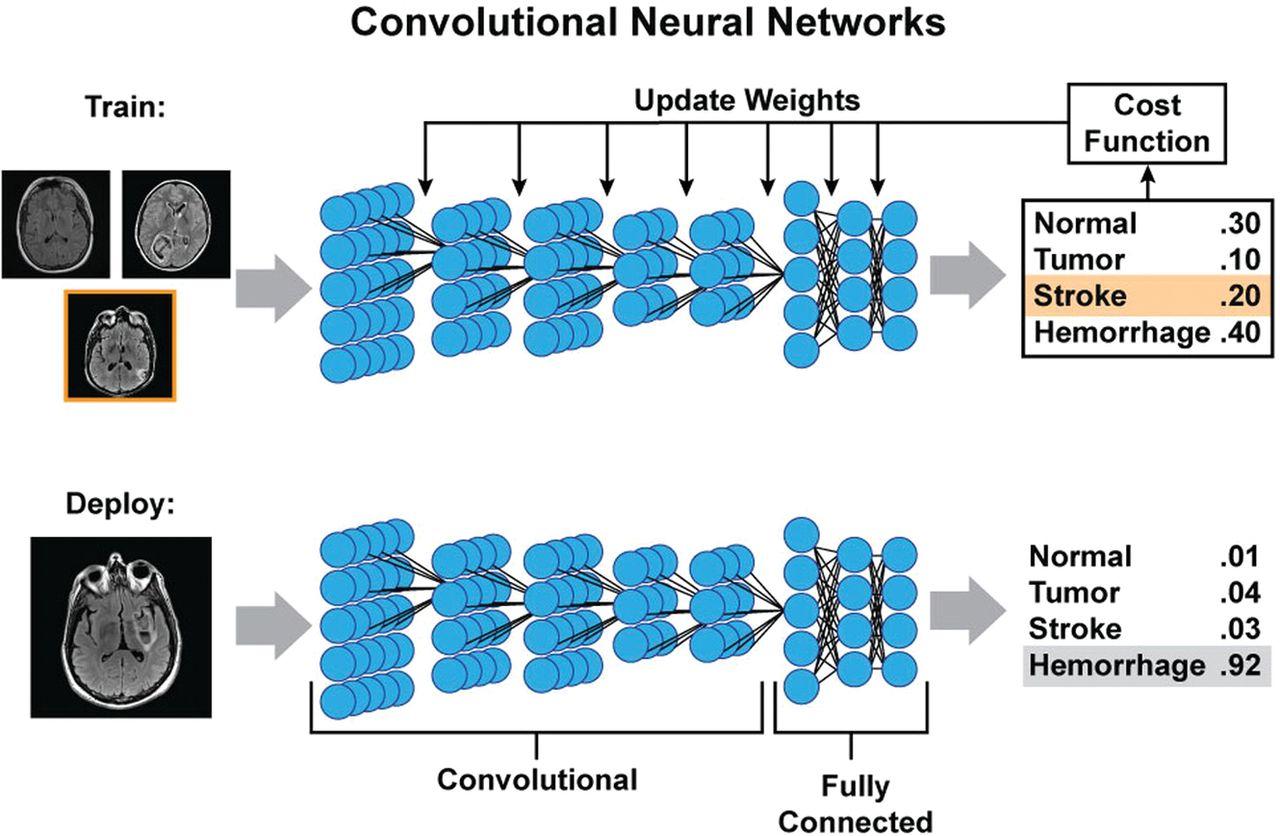 Artificial intelligence: BIASES
TRAINING (update rules through rewards/penalties)
				What is the penalty when a tumor is labelled normal?
					- High penalty implies good diagnosis but more false positives
					- Small penalty implies worse diagnosis but less expenses

				How do we define success of the algorithm?
					Example: Success if AI is correct on 80% of patients
						- 80% on each category of patients
						- 100% on Category A, 60% on Category B
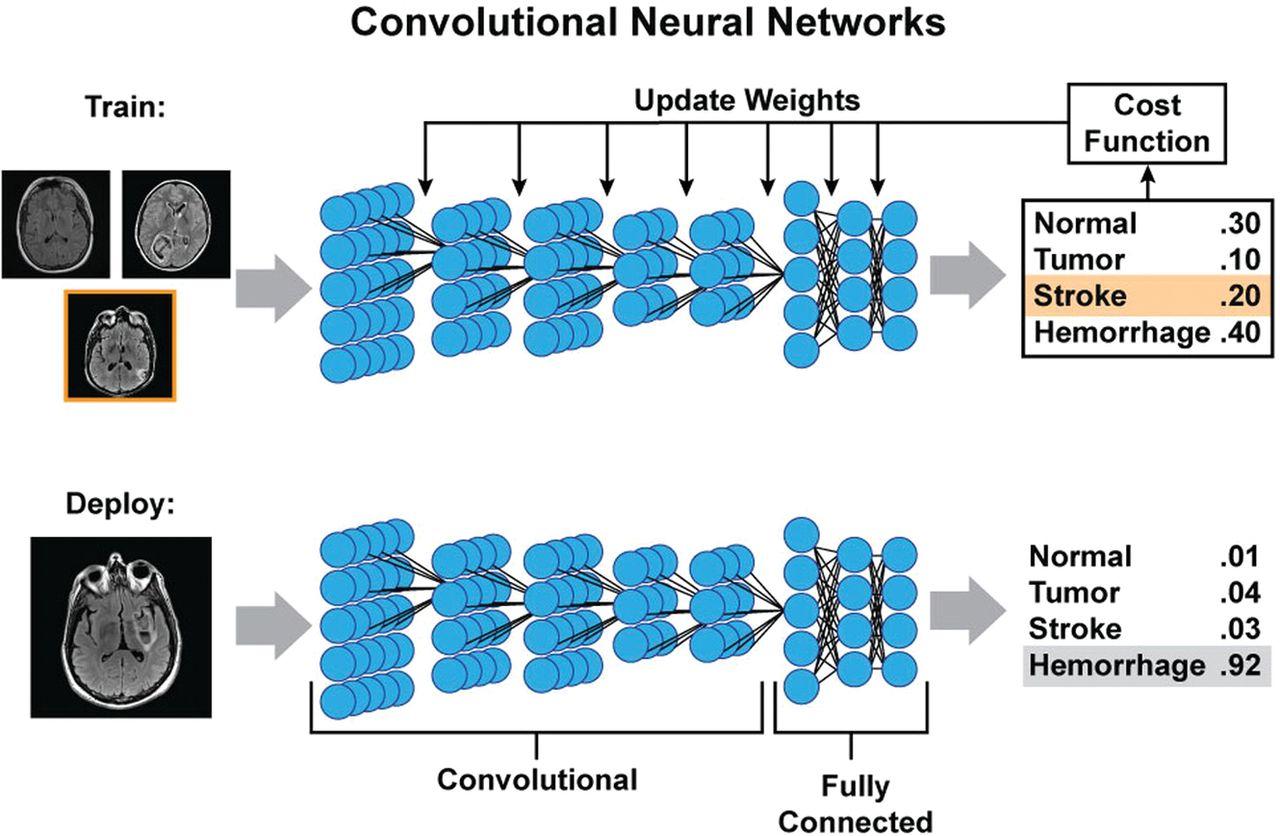 Artificial intelligence: BIASES
LABELLED DATA		            TRAINING
We need AI and Health experts to work together

Rewards and penalties during training affect the final model
We need good data

If data is biased, incomplete, not diverse, then the training will reflect this bias
INTERPRETABILITY of the model
Different models have different levels of interpretability
Interpretable models: Features selection, Linear regression, Decision trees
Not-so-interpretable models: Neural networks, deep learning [but more accurate]
INTERPRETABILITY of the model
Different models have different levels of interpretability
Interpretable models: Features selection, Linear regression, Decision trees
Not-so-interpretable models: Neural networks, deep learning [but more accurate]

Interpretability is important for a number of reasons
Identify and undo biases 
Model improvements through better data collection
User trust: ‘There are more Americans who think that high-level machine intelligence will be harmful than those who think it will be beneficial to humanity.’ Center for Governance of AI
Artificial intelligence: BIASES
LABELLED DATA		            TRAINING			 INTERPRETABILITY
We need AI and Health experts to work together

Rewards and penalties during training affect the final model
We need good data

If data is biased, incomplete, not diverse, then the training will reflect this bias
Interpretable models allow for identifying biases, collecting better data, and becoming trustworthy
Artificial intelligence: BIASES
LABELLED DATA		            TRAINING			 INTERPRETABILITY 	     	         		   	



				       ACCOUNTABILITY
We need AI and Health experts to work together

Rewards and penalties during training affect the final model
We need good data

If data is biased, incomplete, not diverse, then the training will reflect this bias
Interpretable models allow for identifying biases, collecting better data, and becoming trustworthy
Who could be accountable?
	Data collection and preparation (clinical trials, patient data bases, labeling, etc.)
	Training methods (AI experts, Healthcare experts, defining rewards and penalties)
	Rules for necessity of interpretability of models
Other issues
DATA PRIVACY 		ETHICS OF ROBOTS		 THE SINGULARITY
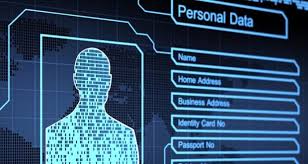 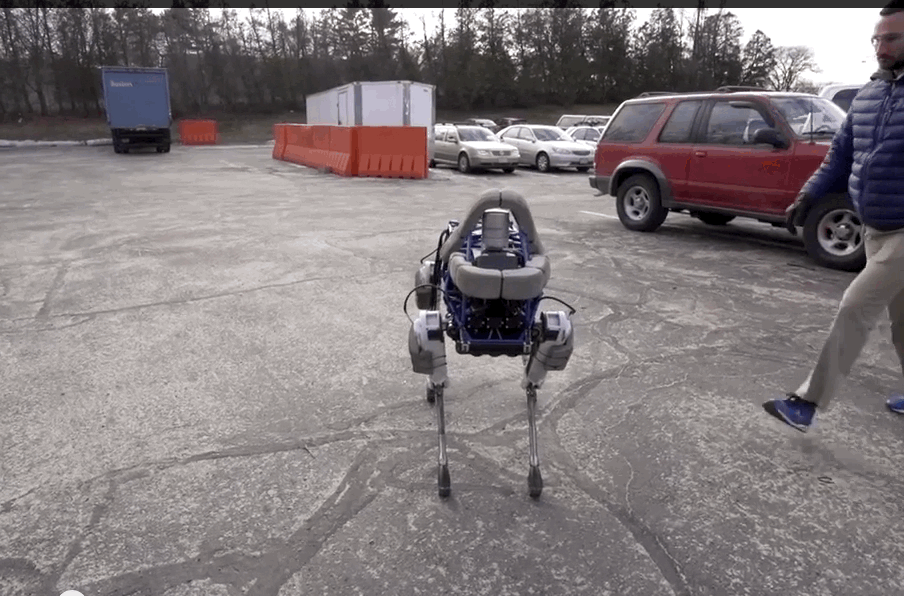 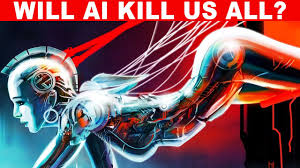 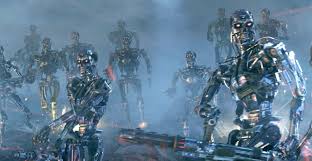 QUANTUM TECHNOLOGIES
Quantum computer use properties of quantum systems to solve specific problems much faster

Optimization
Machine Learning
Quantum Chemistry
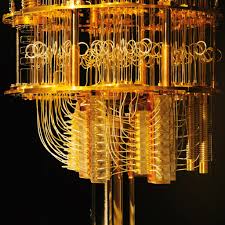 QUANTUM TECHNOLOGIES in healthcare
Molecule simulation / Drug Development / Ligand design



Machine Learning and Optimization
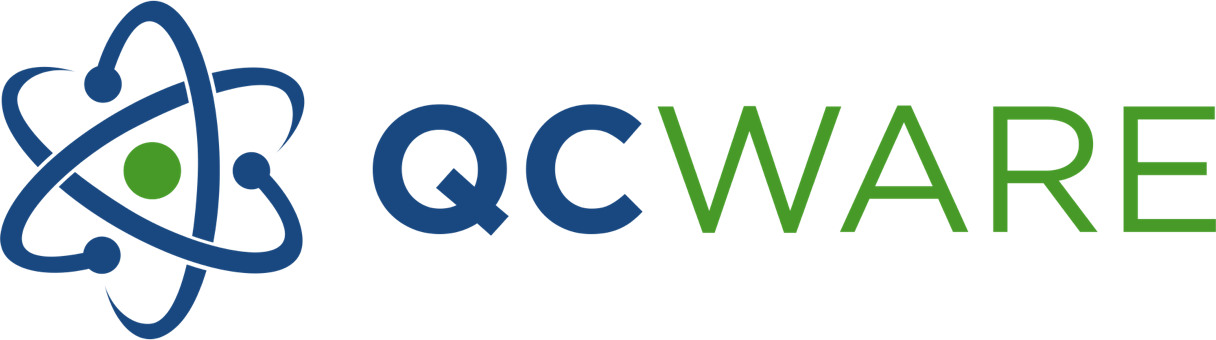 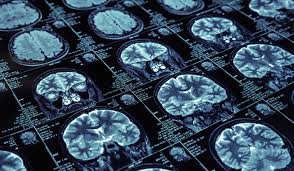 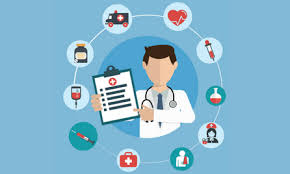 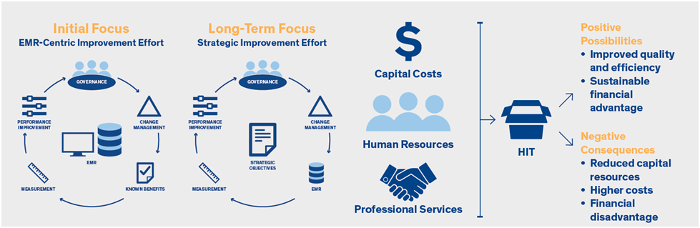 THANK YOU